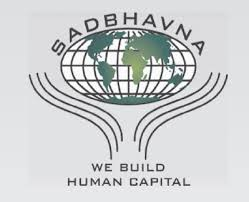 SadbhavnaCollegeofeducationfor womenraikot,jalaldiwalludhiana
Subject
       Reading 
           and        Reflecting
Topic – Techniques of Multilingualism

Incharge- Sunita                 
                   Rani
Status of  Indian Language Classroom
Knowledge of Language
Learning Mother Tongue
Study of English
Language of Administration
Physical Mental Development
Knowledge Culture
International Understanding
Increasing National Unity
Equality
Techniques of Multilingualism
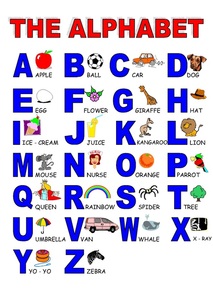 Basic Alphabet
 Knowledge



Grammar Learning
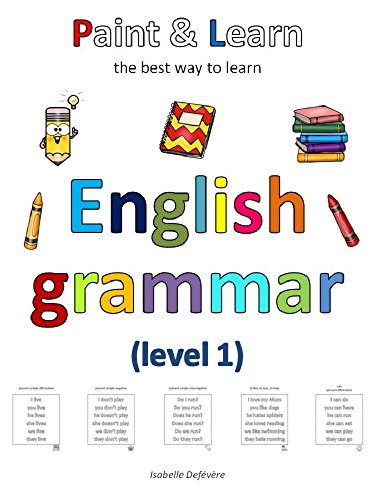 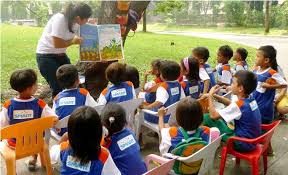 Story Telling 
Method 





Play Way 
Method
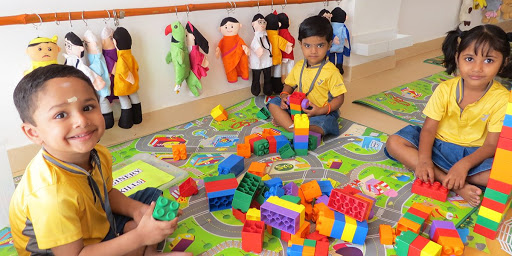 Through Various
 Competitions





Language 
Films
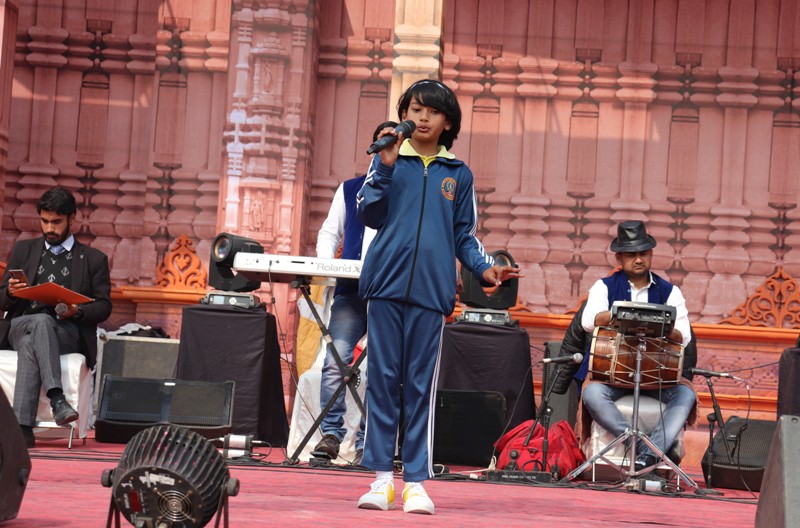 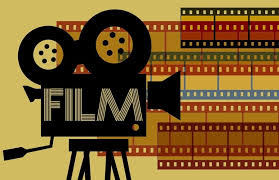 THANKS